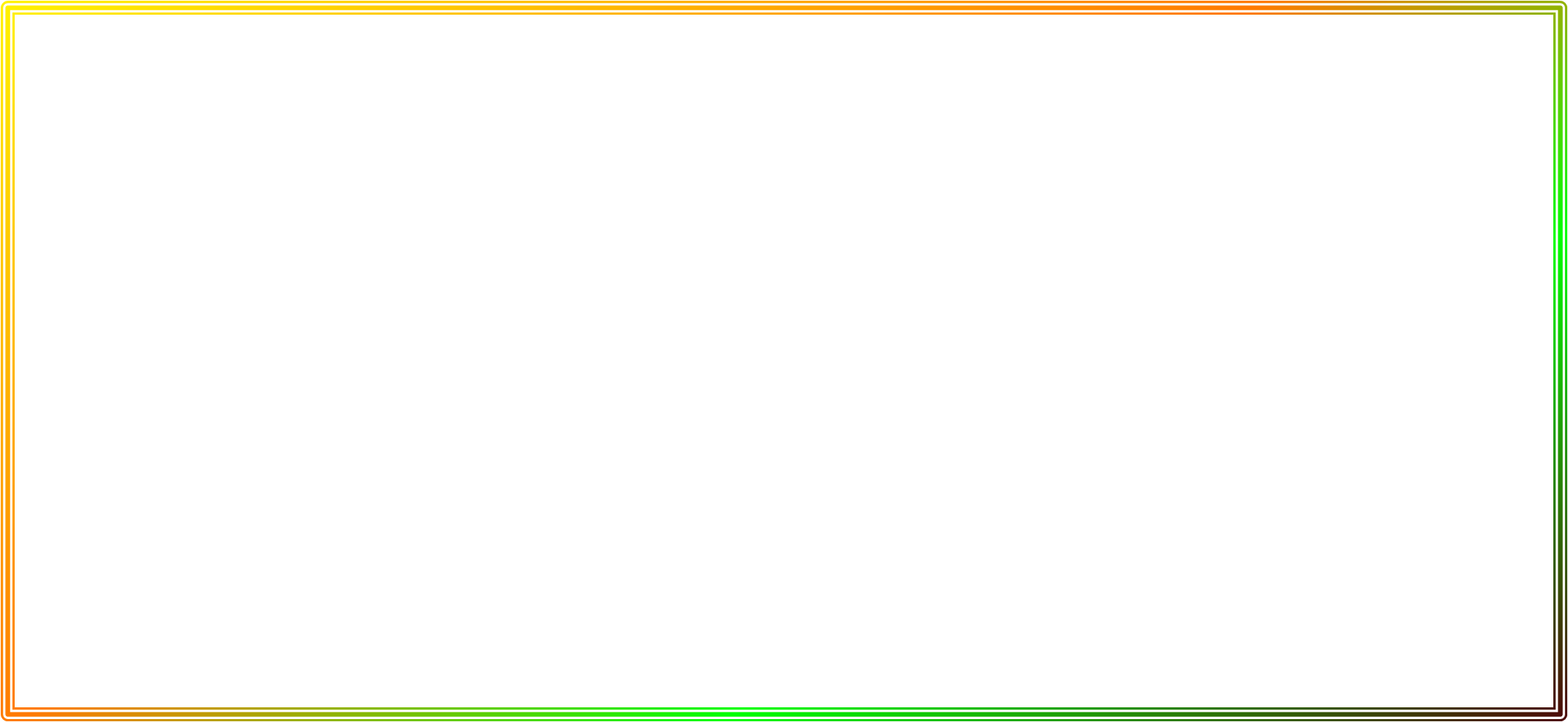 Luyện từ và câu:
Kiểm tra bài cũ:
Hãy nêu một số từ  nói lên ý chí, nghị lực của con người ?
Đặt câu với 1 từ em vừa tìm được.
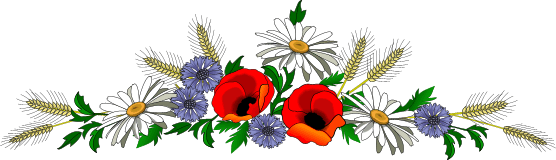 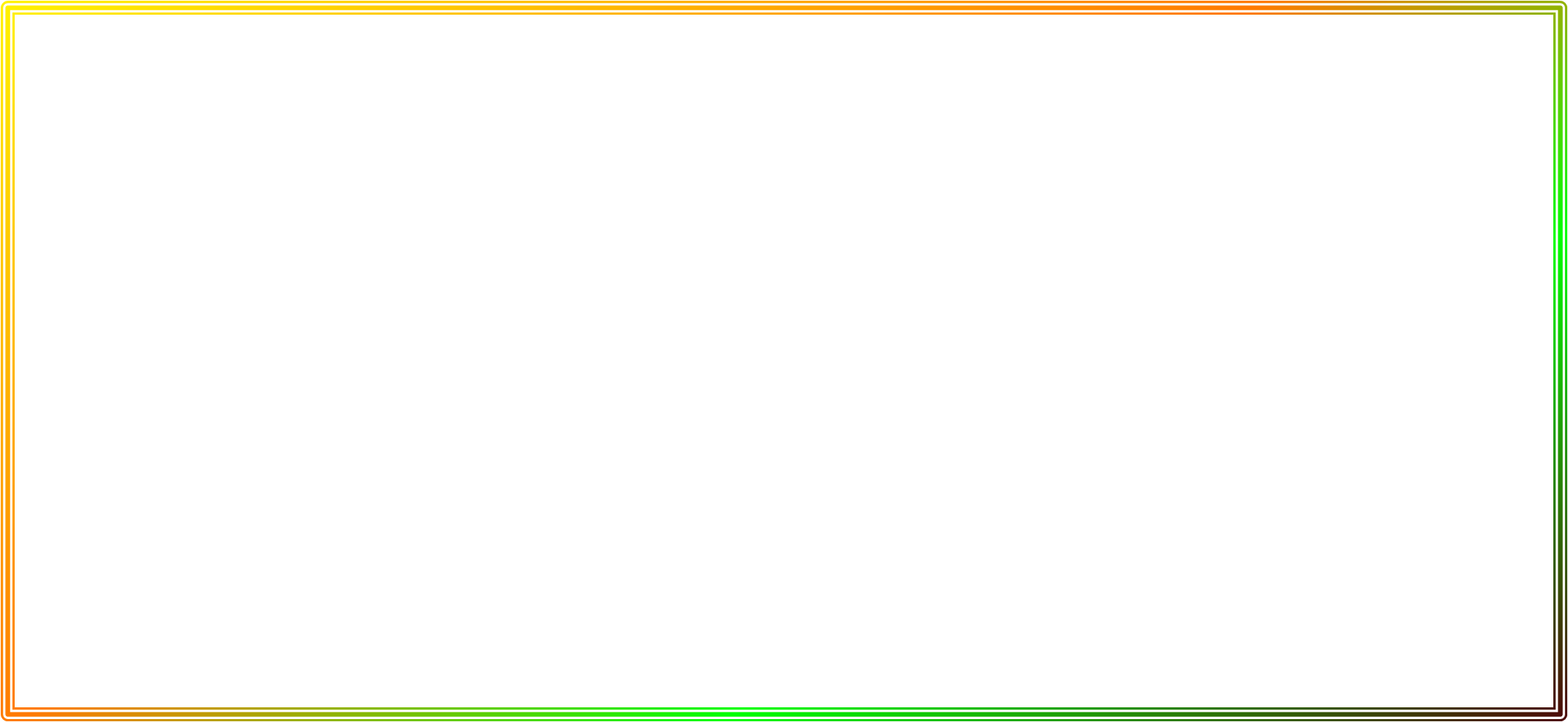 Luyện từ và câu:
Câu hỏi và dấu chấm hỏi
I. Nhận xét:
1. Ghi lại các câu hỏi trong bài tập đọc Người tìm đường lên các vì sao.
2. Các câu hỏi ấy là của ai và để hỏi ai?
Xi - ôn - cốp - xki
Tự hỏi mình
Một người bạn
Xi - ôn - cốp - xki
- Phần lớn câu hỏi là để hỏi người khác, nhưng cũng có những câu để tự hỏi mình.
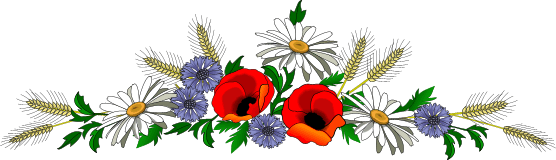 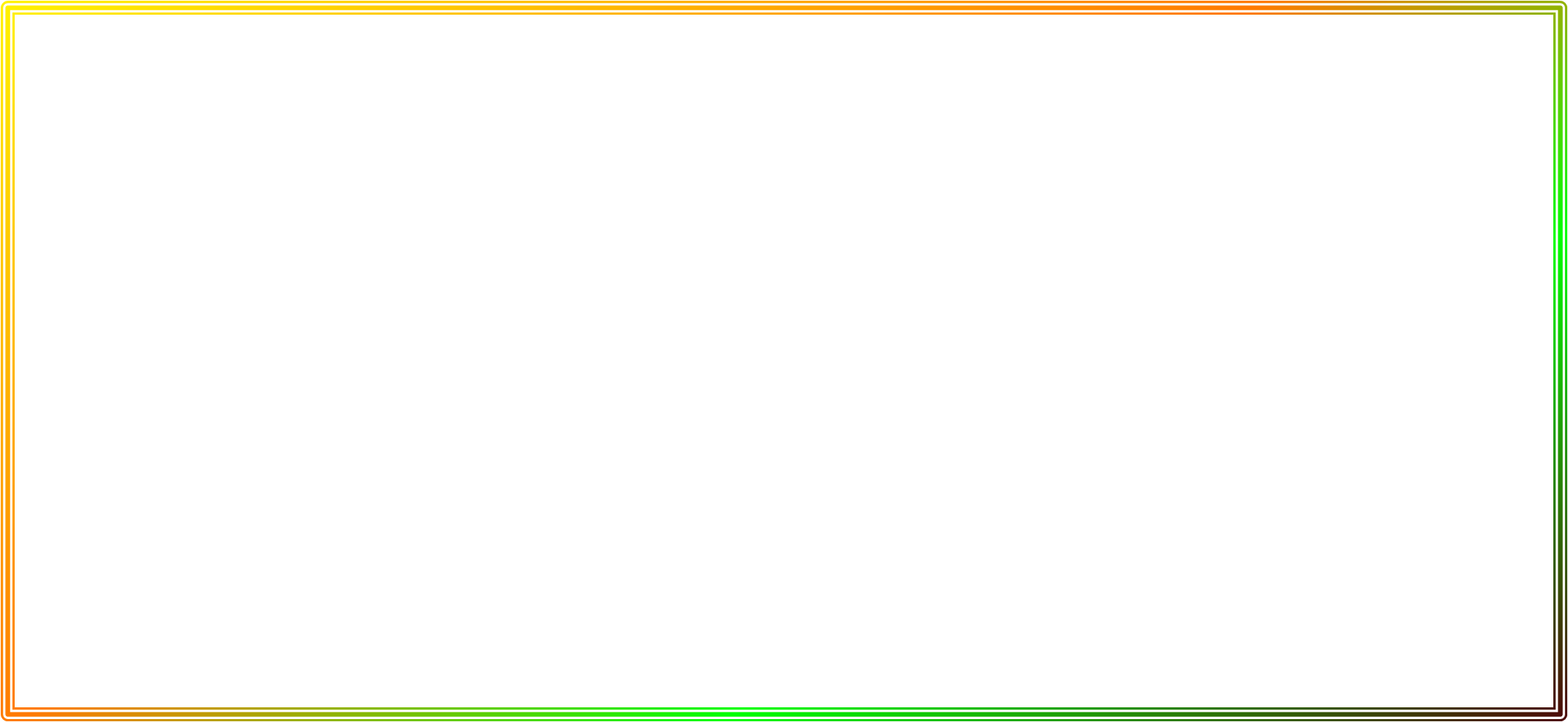 Luyện từ và câu:
Câu hỏi và dấu chấm hỏi
I. Nhận xét:
3. Những dấu hiệu nào giúp em nhận ra đó là câu hỏi?
Từ vì sao
 Dấu chấm hỏi
?
?
- Từ thế nào
- Dấu chấm hỏi
?
?
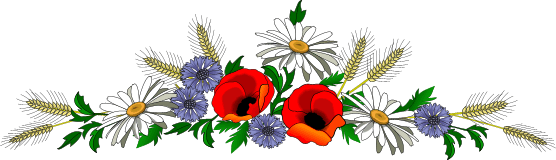 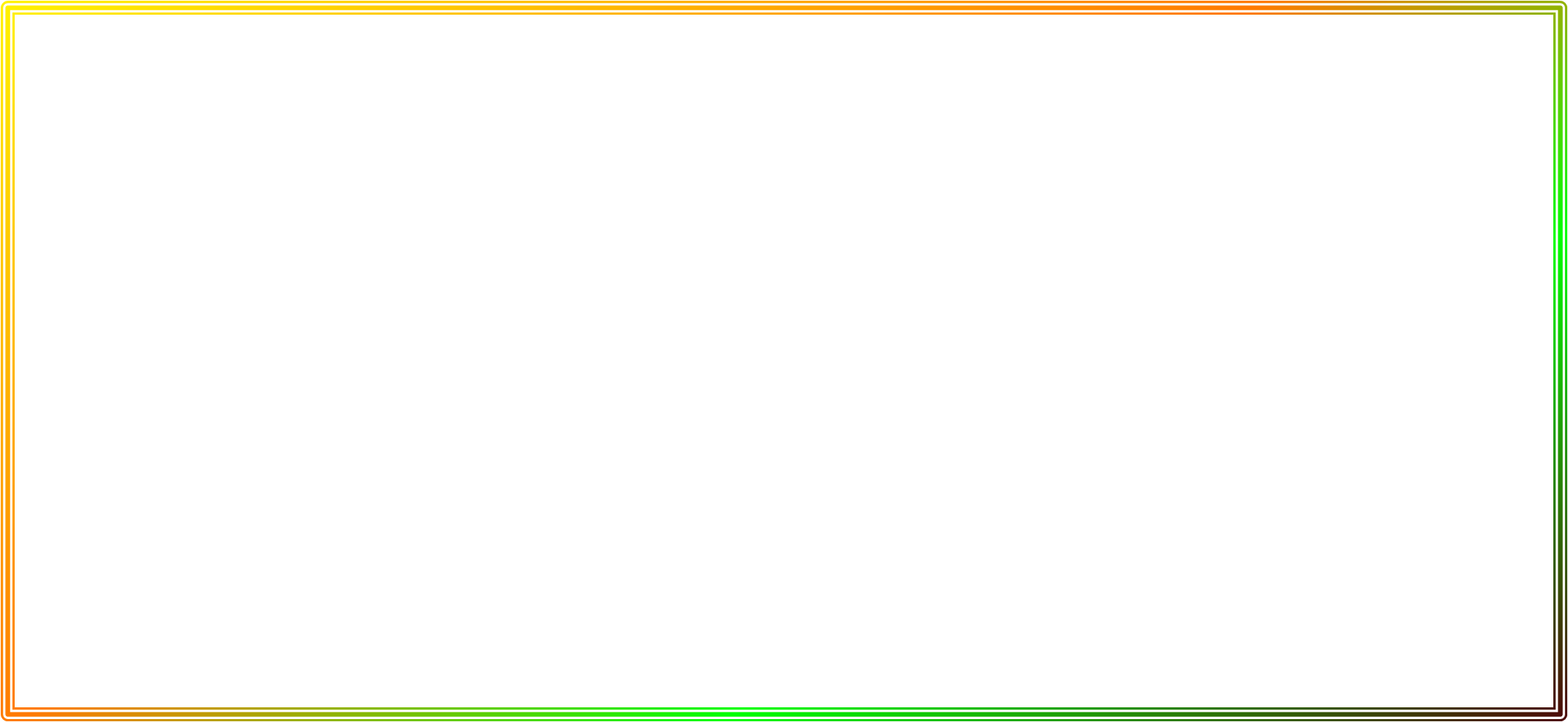 Luyện từ và câu:
Câu hỏi và dấu chấm hỏi
I. Nhận xét:
II. Ghi nhớ:
- Câu hỏi ( còn gọi là câu nghi vấn) dùng để hỏi về những điều chưa biết.
- Phần lớn câu hỏi là để hỏi người khác, nhưng cũng có những câu để tự hỏi mình.
- Câu hỏi thường có các từ nghi vấn ( ai, gì, nào, sao, không, …). Khi viết, cuối câu hỏi có dấu chấm hỏi (?).
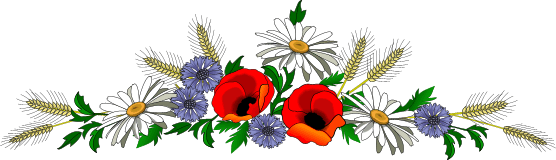 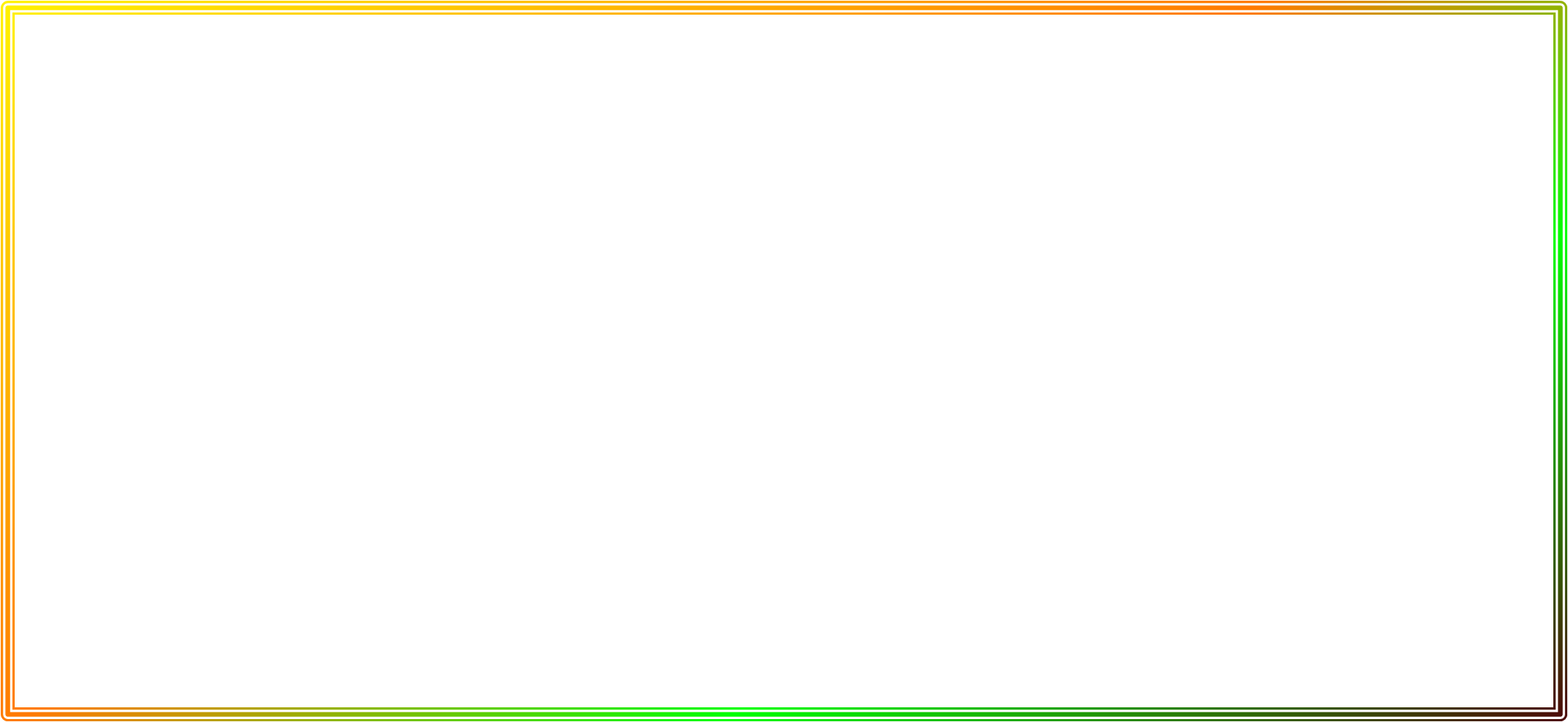 Luyện từ và câu:
Câu hỏi và dấu chấm hỏi
III. Luyện tập:
Bài 1: Tìm câu hỏi trong các bài Thưa chuyện với mẹ, Hai bàn tay và ghi vào bảng có mẫu sau:
M:
Con vừa bảo gì?
Câu hỏi của mẹ
gì
Để hỏi Cương
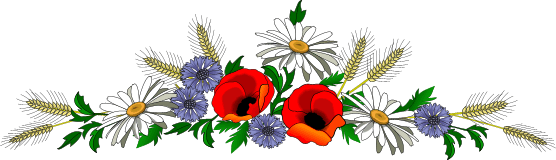 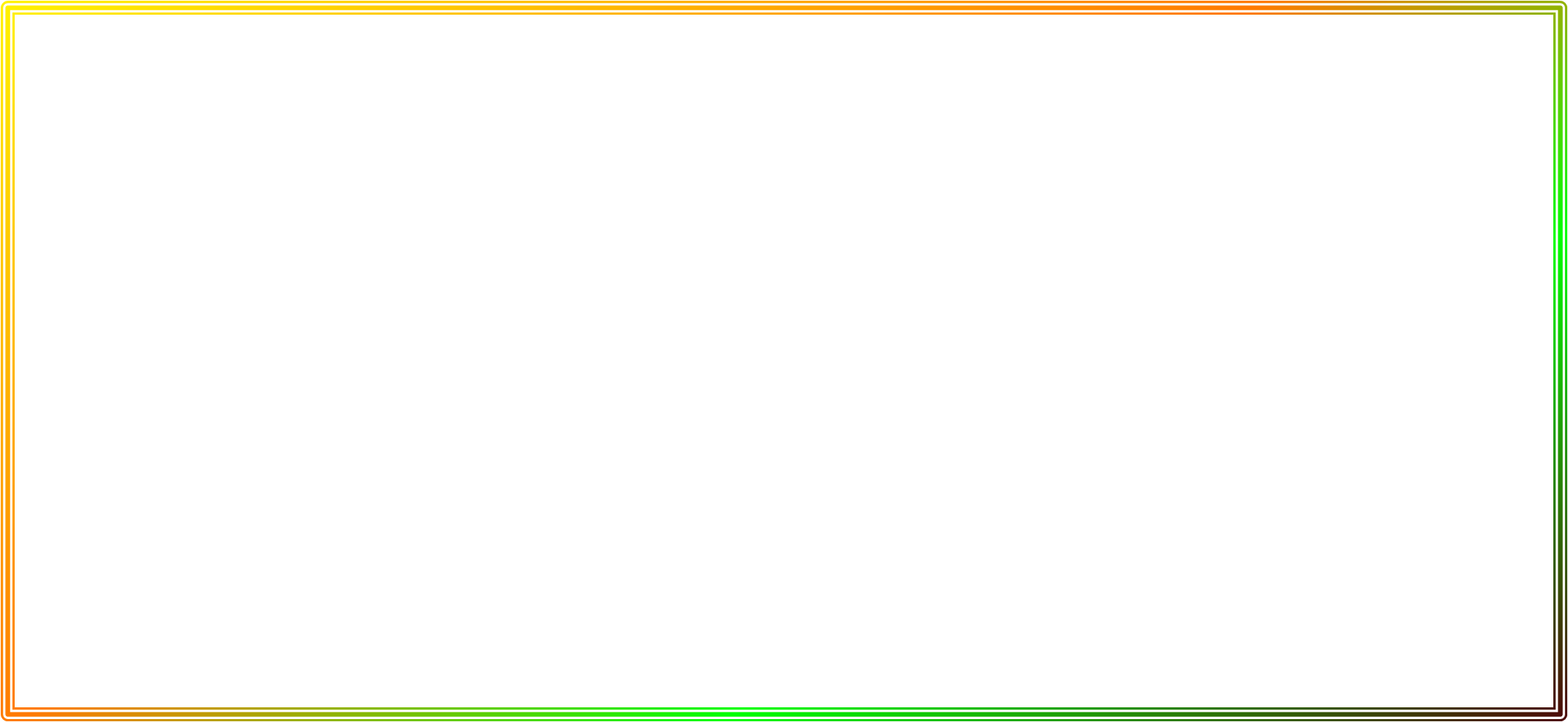 Bài 1: Tìm câu hỏi trong các bài Thưa chuyện với mẹ, Hai bàn tay và ghi vào bảng có mẫu sau:
Bài Thưa chuyện với mẹ:        
- Con vừa bảo gì ?                  - Câu hỏi của mẹ     - Để hỏi Cương              gì
- Ai xui con thế ?
- Câu hỏi của mẹ
 Câu hỏi của mẹ
- Để hỏi Cương
- Để hỏi Cương
thế
- Nhưng biết thầy có chịu nghe không ?
có …không
Bài Hai bàn tay:
có …không

có …không

có …không
- Anh có yêu nước không?
- Hỏi bác Lê

- Hỏi bác Lê

- Hỏi bác Lê
- Câu hỏi của Bác Hồ
- Câu hỏi của Bác Hồ
- Câu hỏi của Bác Hồ
- Anh có thể giữ bí mật không?
- Anh có muốn đi với tôi không?
- Nhưng chúng ta lấy đâu ra tiền?
- Câu hỏi của bác Lê
đâu
- Hỏi Bác Hồ
- Câu hỏi của Bác Hồ
chứ
- Anh sẽ đi với tôi chứ?
- Hỏi bác Lê
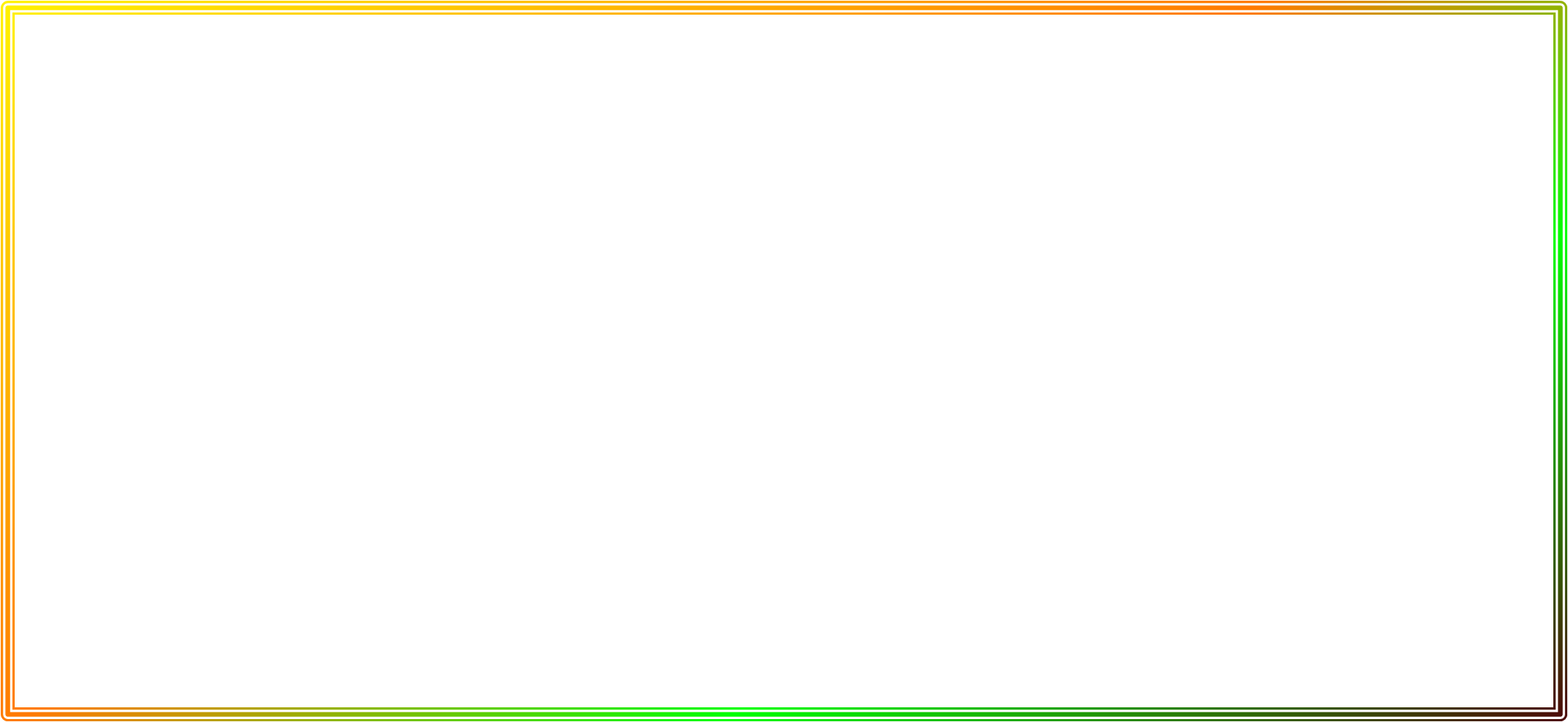 Luyện từ và câu:
Trò chơi
Câu hỏi và dấu chấm hỏi
III. Luyện tập:
Bài 2: Chọn khoảng 3 câu trong bài Văn hay chữ tốt. Đặt câu hỏi để trao đổi với bạn về nội dung liên quan đến từng câu.
M: Thuở đi học, Cao Bá Quát viết chữ rất xấu nên nhiều bài văn dù hay vẫn bị thầy cho điểm kém.
Câu hỏi:
- Thuở đi học, chữ Cao Bá Quát thế nào?
- Chữ ai xấu ?
- Vì sao Cao Bá Quát thường bị điểm kém?
- Vì sao nhiều bài văn của Cao Bá Quát dù hay vẫn bị điểm kém?
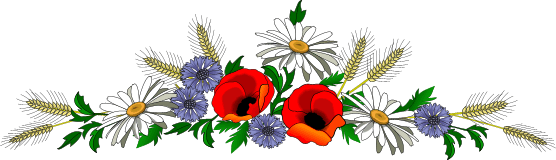 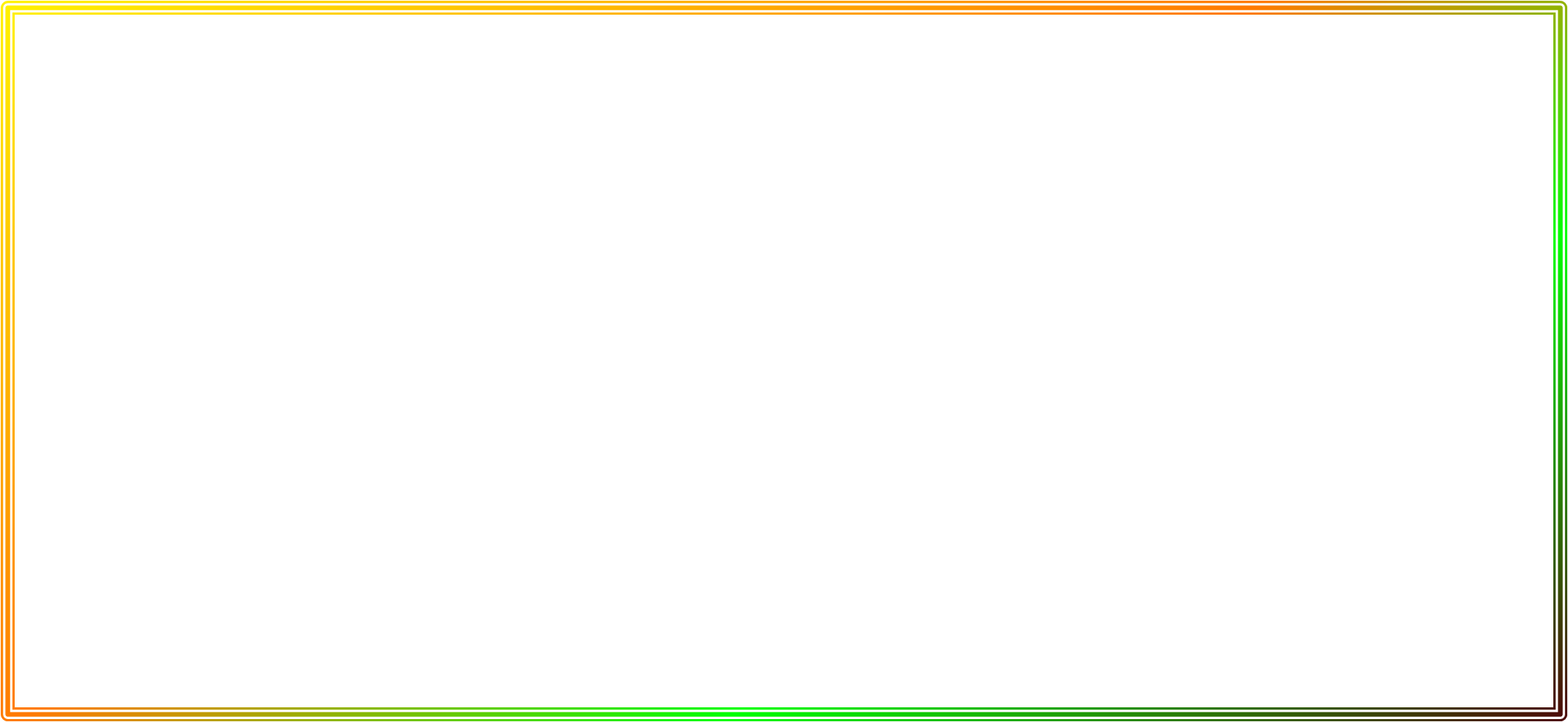 Luyện từ và câu:
Câu hỏi và dấu chấm hỏi
III. Luyện tập:
Bài 3: Em hãy đặt một câu hỏi để tự hỏi mình.
Mình để bút ở đâu nhỉ ?
 Cái kính của mình ở đâu rồi nhỉ ?
 Tại sao bài này mình lại quên cách làm được nhỉ ?
 Bạn này trông quen quá, mình đã gặp ở đâu rồi nhỉ ?
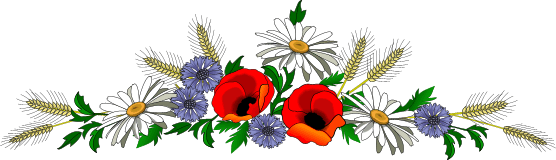 Luyện từ và câu:
Câu hỏi và dấu chấm hỏi
Ghi nhớ:
- Câu hỏi ( còn gọi là câu nghi vấn) dùng để hỏi về những điều chưa biết.
- Phần lớn câu hỏi là để hỏi người khác, nhưng cũng có những câu để tự hỏi mình.
- Câu hỏi thường có các từ nghi vấn ( ai, gì, nào, sao, không, …). Khi viết, cuối câu hỏi có dấu chấm hỏi (?).
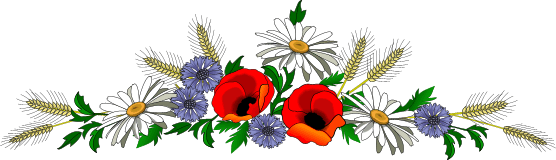 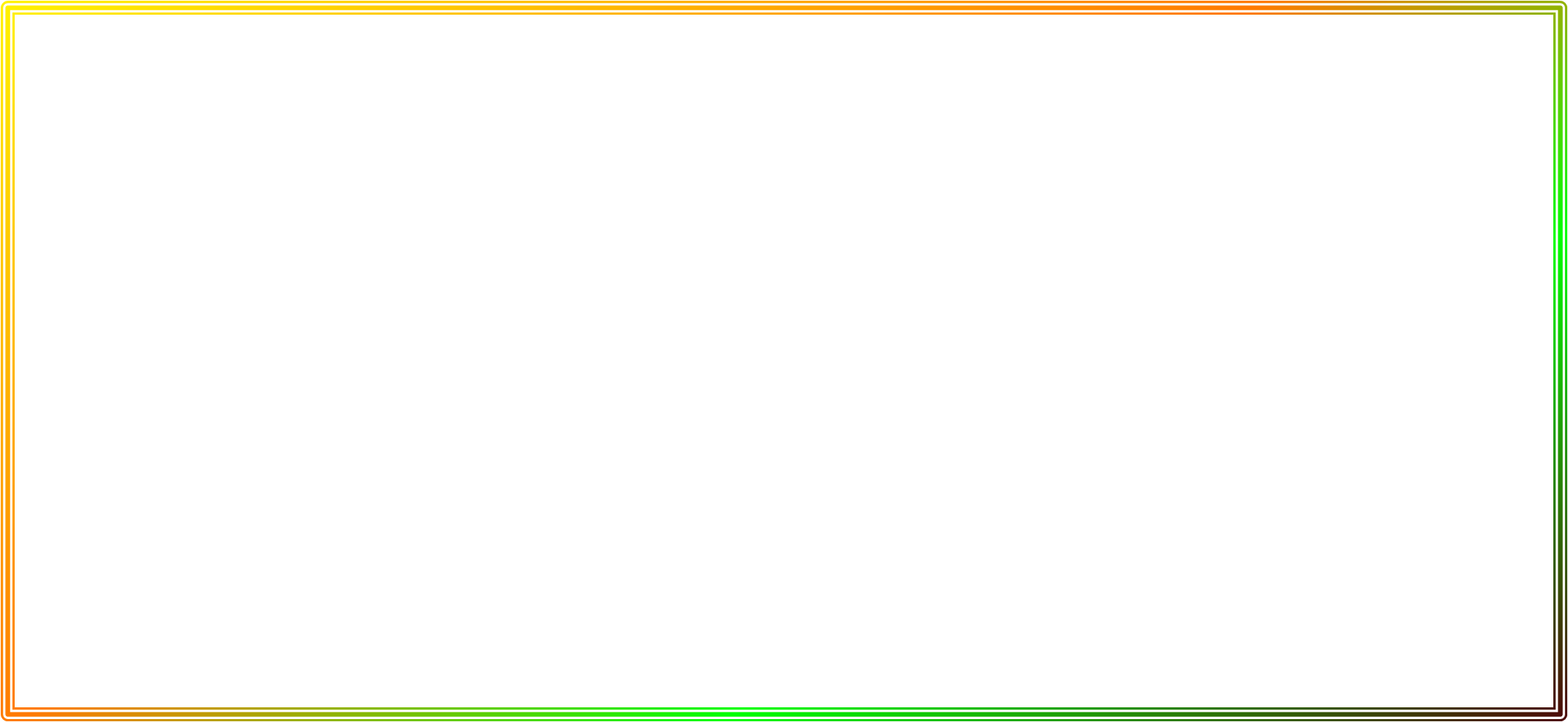 Bài tập này khó quá ?
Cậu đã làm bài tập về nhà chưa.
Chiều nay, cậu đi đá bóng với tớ không ?
Tuần này, ai được nhiều điểm  10 nhất ?
Luyện từ và câu:
Câu hỏi và dấu chấm hỏi
Đánh dấu nhân (X) trước những câu trả lời đúng:
Những câu nào dưới đây là câu hỏi?
X
X
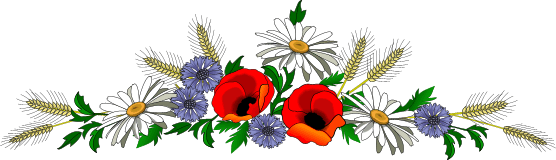